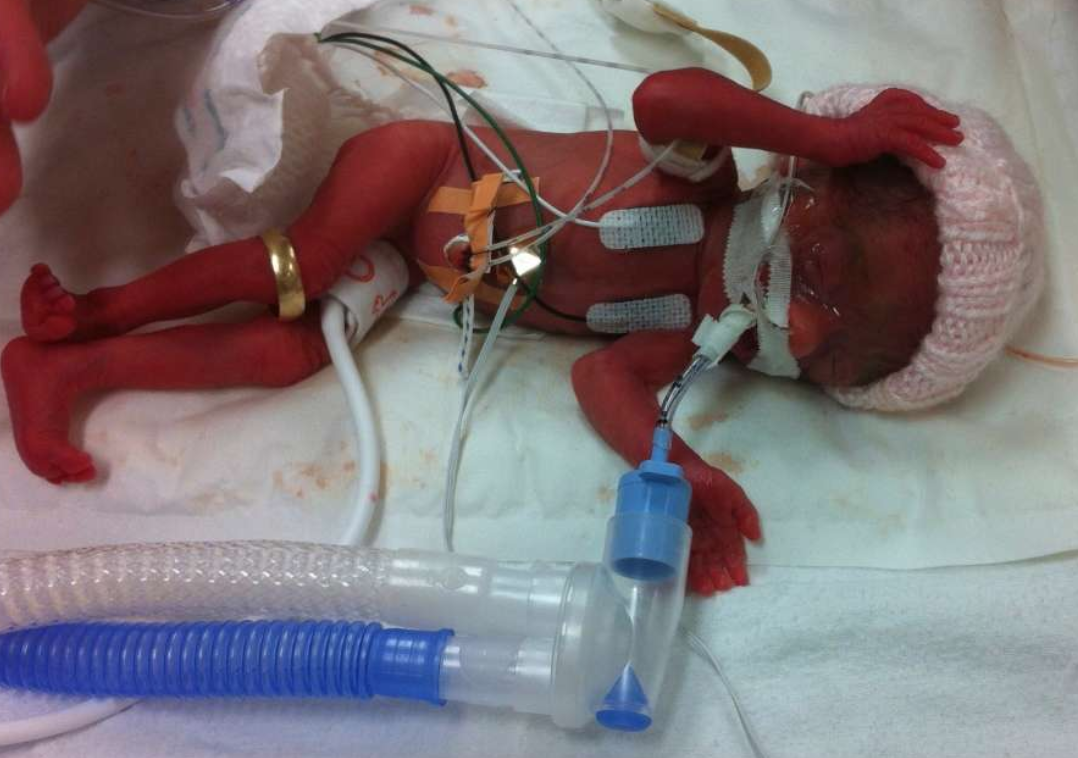 A Tool Kit for CQI of Residency Programs
Domain 5-Standard 9
Why QI of Residency Programs
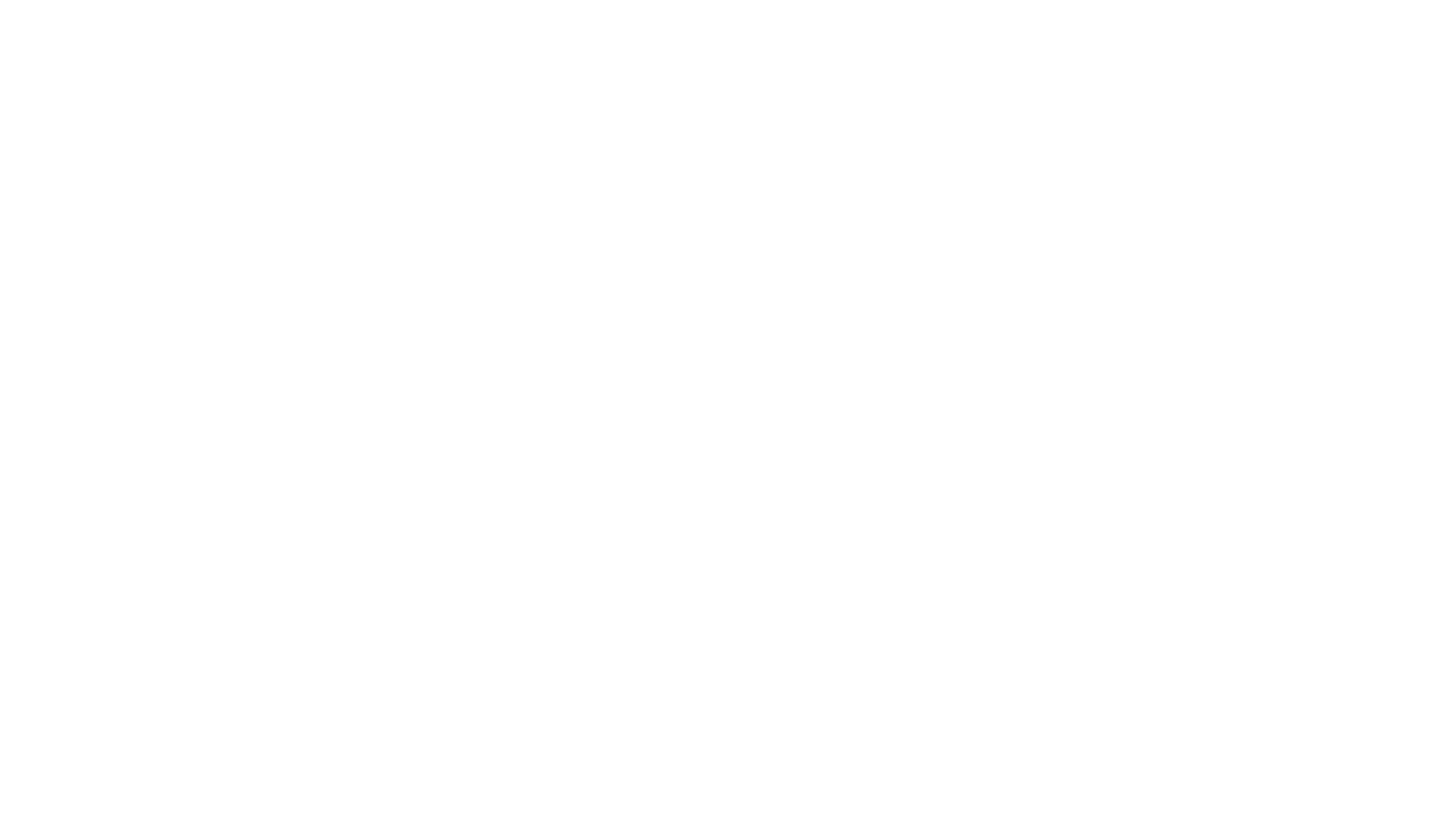 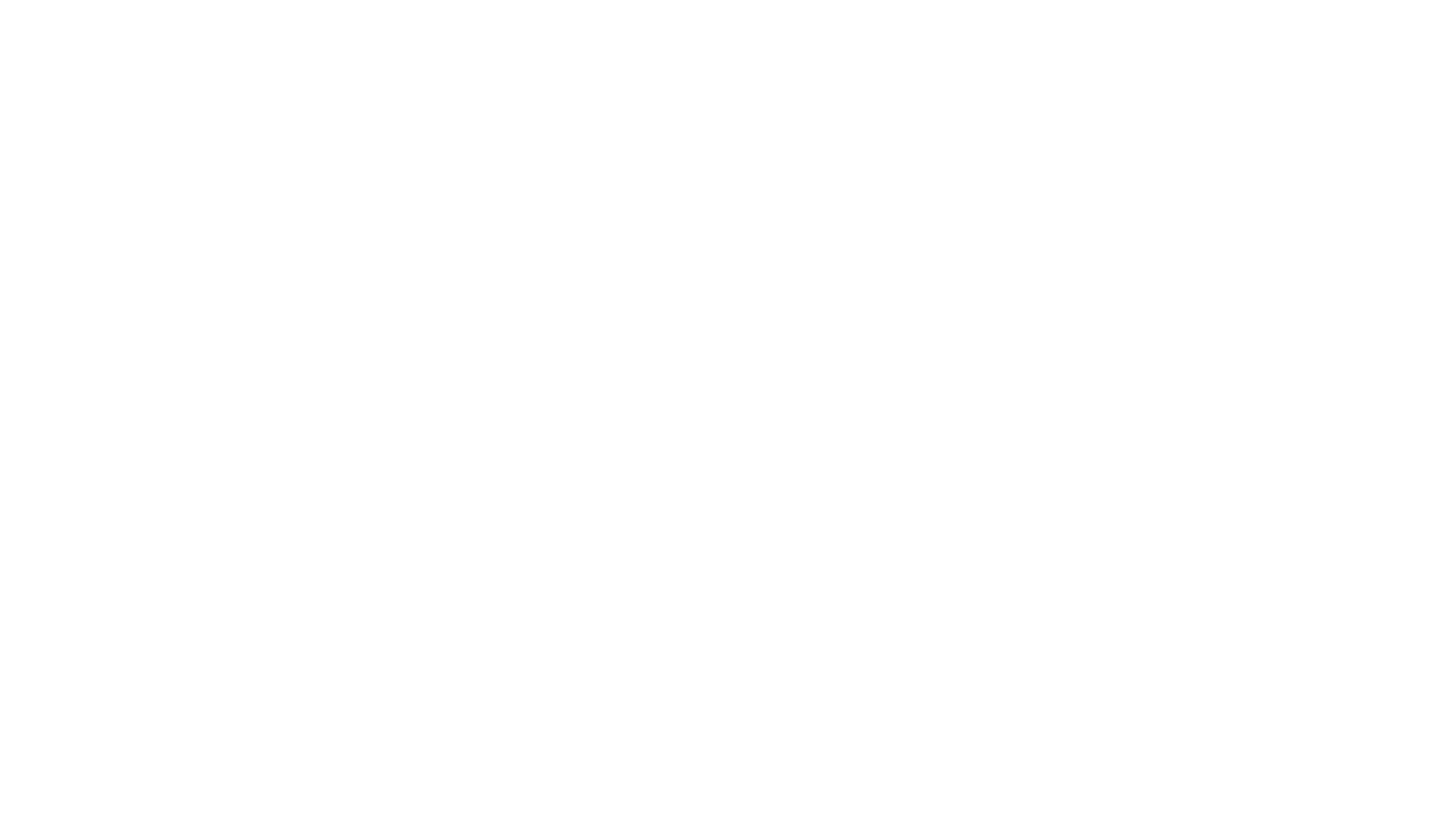 1- PLAN: Define Aim
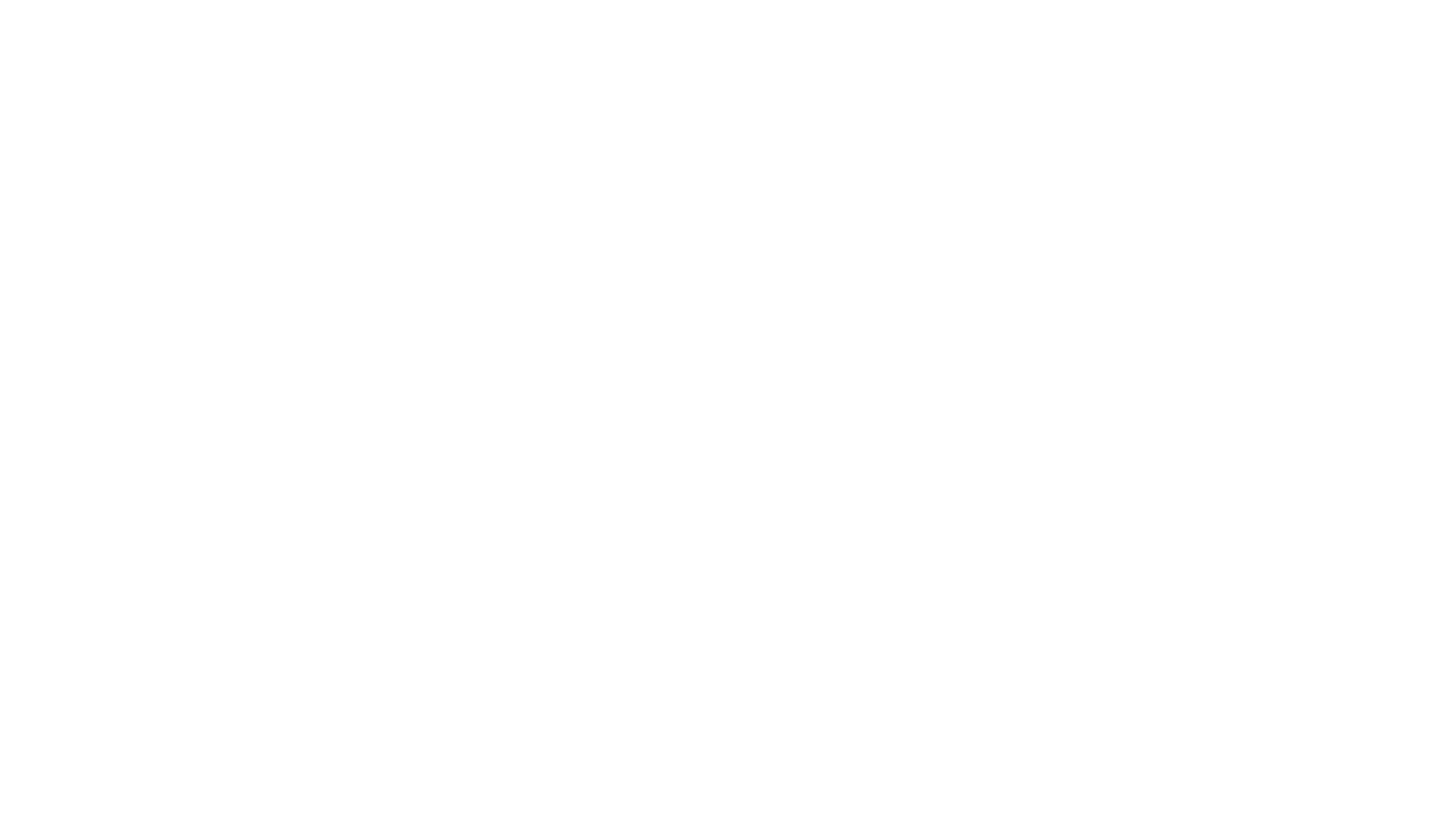 1-PLAN-Stakeholders-RPC
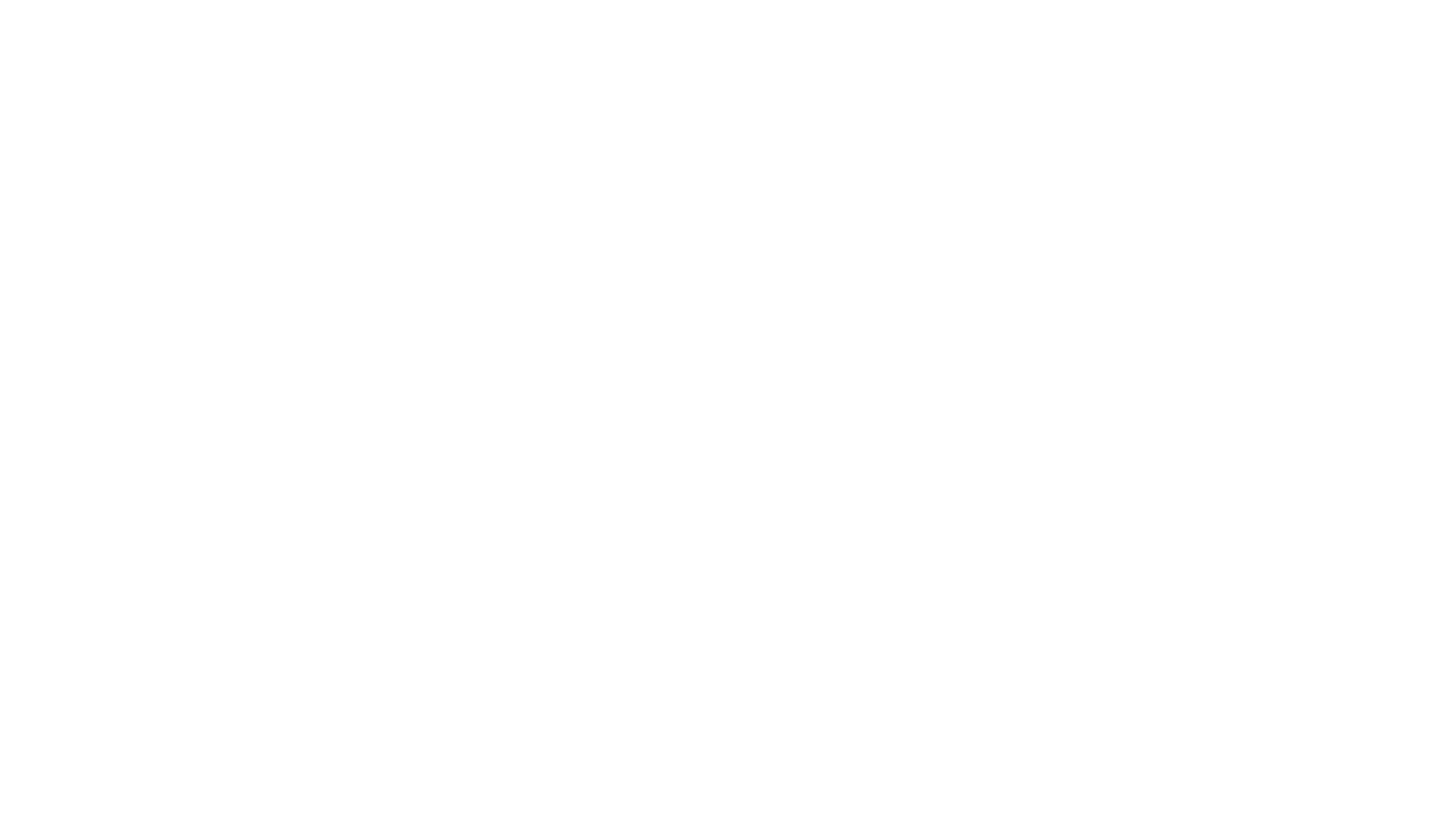 1-PLAN-Survey development for Baseline Measurement
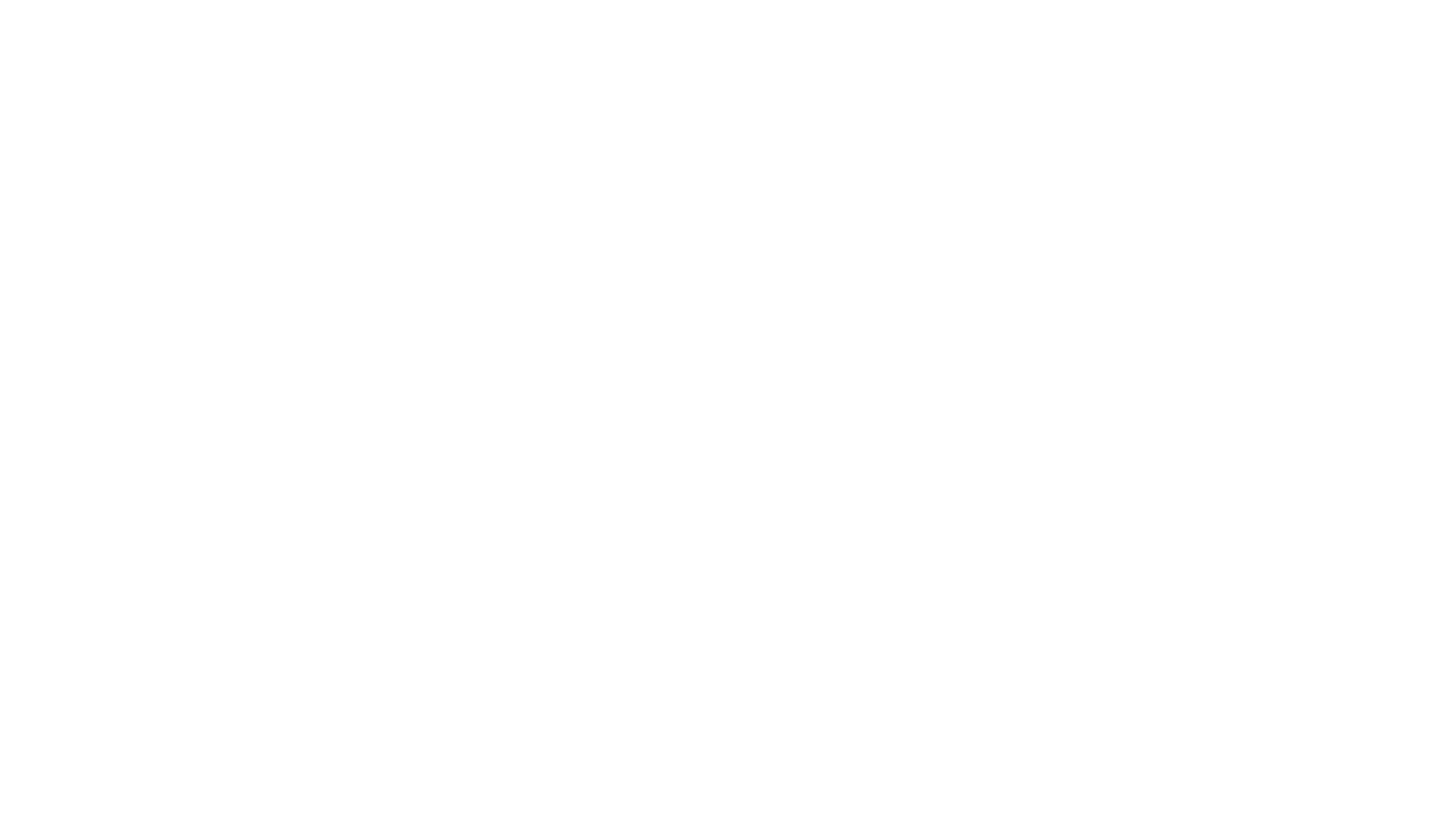 Decide on contributing factors to general AOI
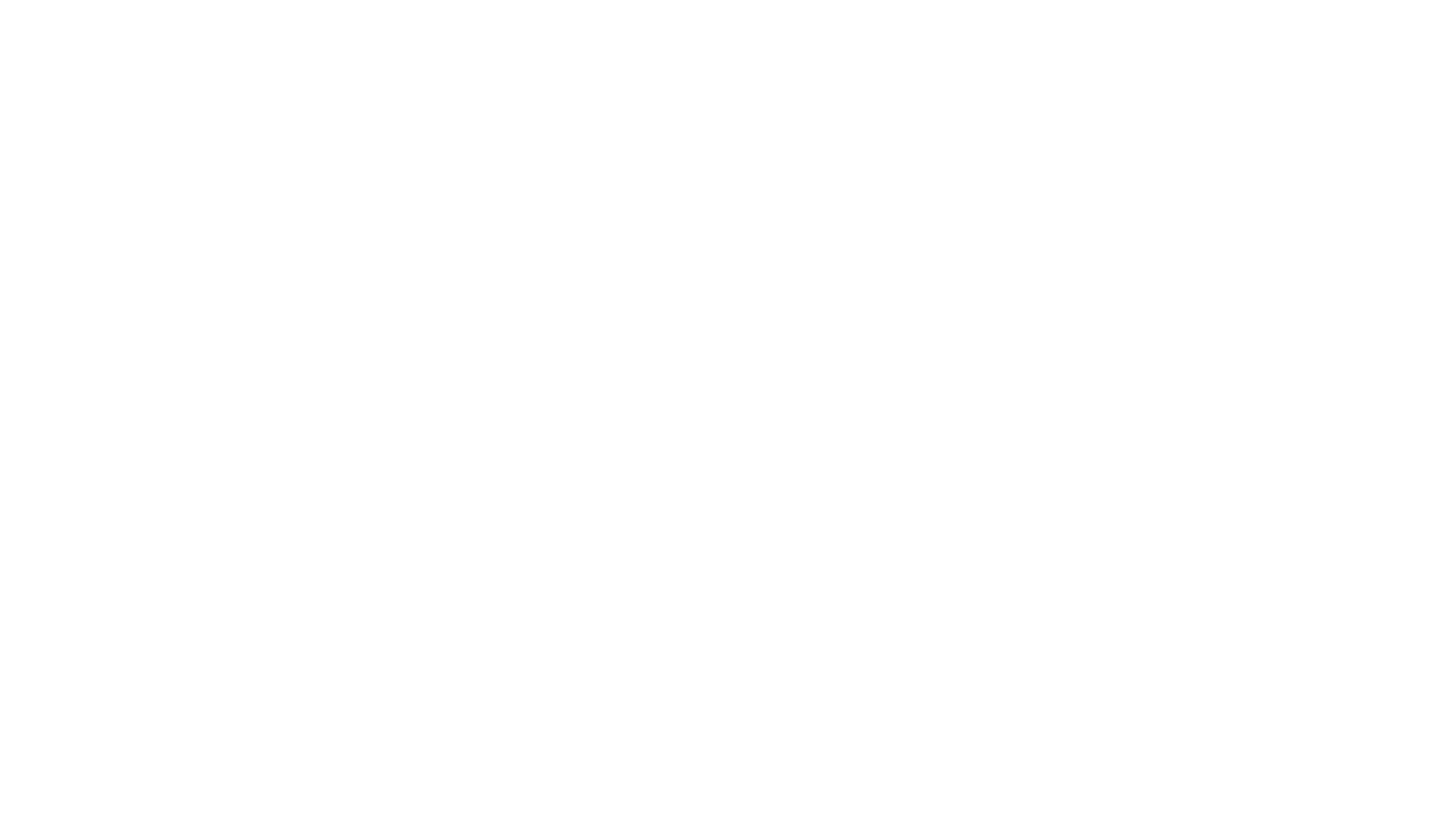 2-DO:Conduct survey
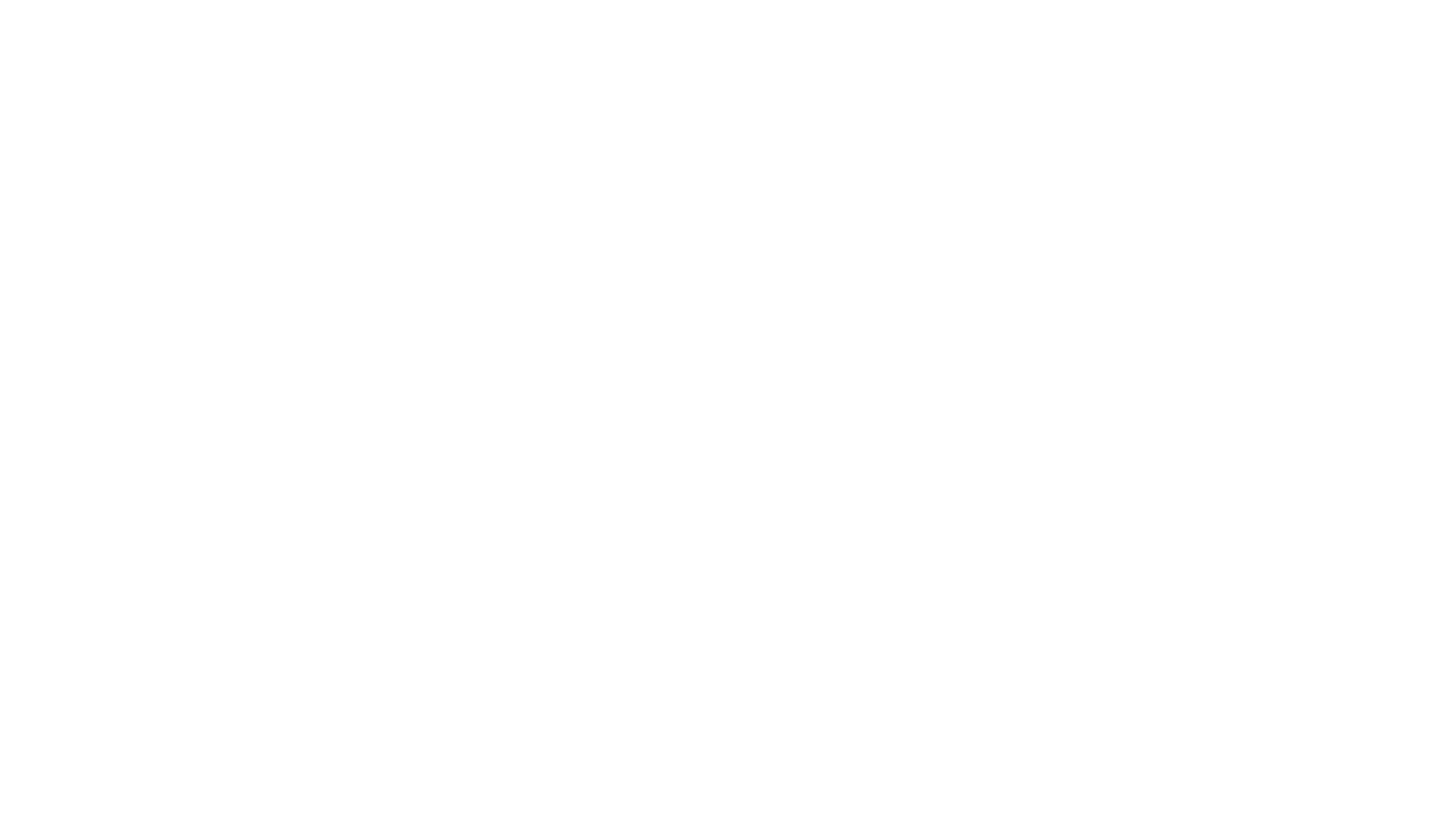 3- STUDY: Survey Results
[Speaker Notes: Out of 1,776 anticipated answers to all the questions, only 3% (n=63) of the questions were answered with N/A or unanswered]
Form a Pareto chart
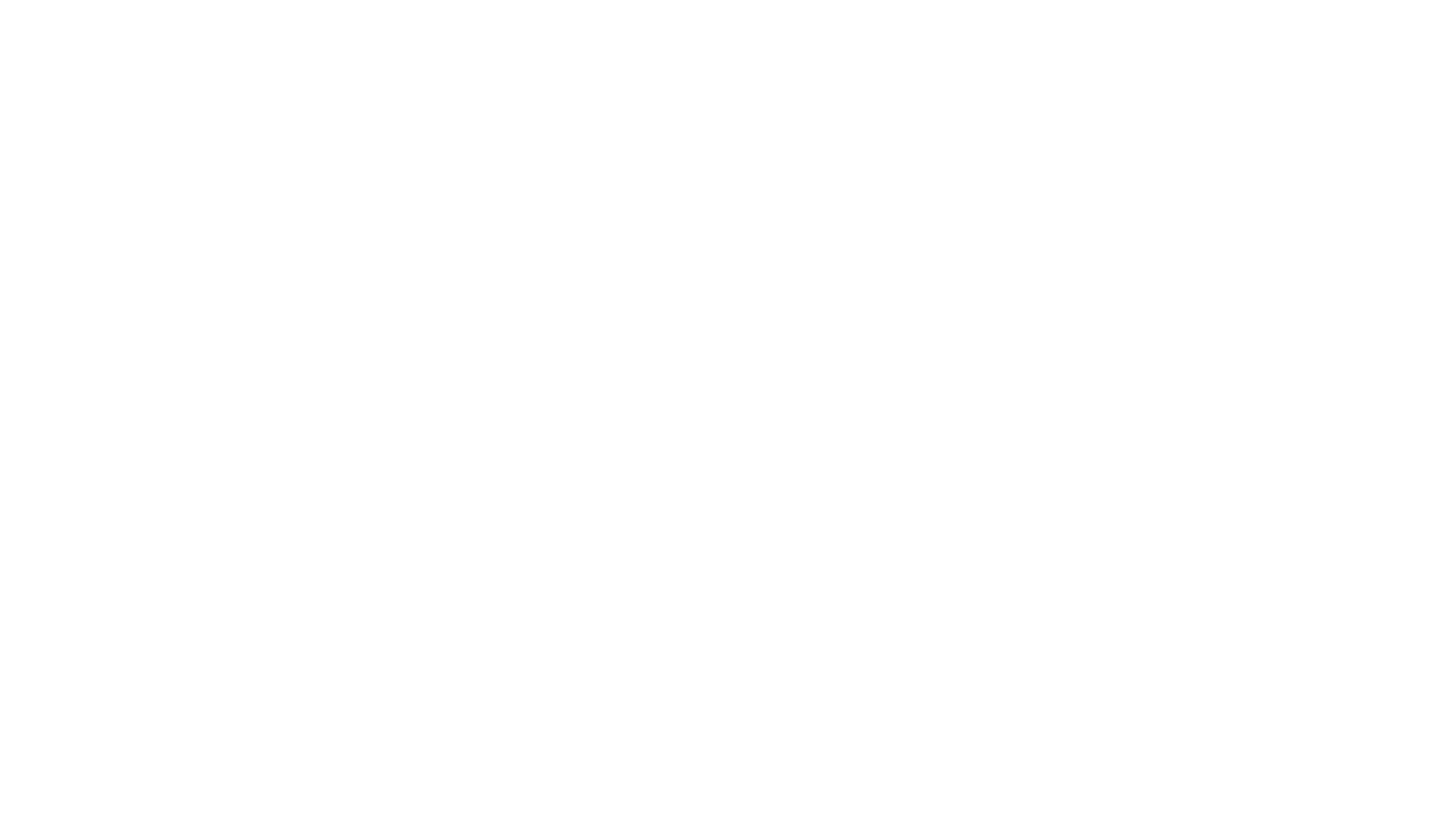 3- STUDY: Select priorities
3- STUDY:Revised priorities
ACT-Adopt/Adapt/Abandon
QI2:Improve Assessments CompletionRate
QI2:Improve AssessmentsCompletion Rate
Plan: Procedures Baseline Data
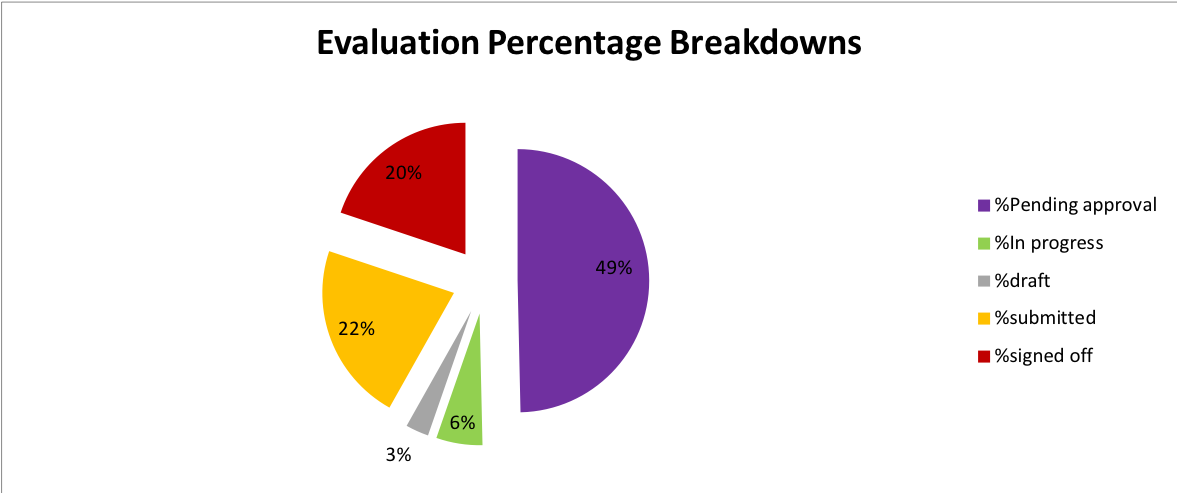 Procedures completion rate
[Speaker Notes: We measured the land!]
Plan:Survey
Response rate: 50% Faculty and 75% learners
Barriers to completing Assessments
[Speaker Notes: We measured the land!]
Fishbone Diagram for EPA Completion:
Learner
Faculty
Policies
No shared mental model
No guideline on how many EPAs to complete per shift
Unclarity of expectations
Anxiety related to assessment
Resistance to change
Workload
Unfamiliarity with process
Discomfort in completing assessments
EPA completion rate 70%
Unpredictability of observations
No private space for feedback
No standardized process for procedure assessment
Computers not always available
Busy service
Environment
Equipement
Process/
Procedure
[Speaker Notes: Coping with stress: moral distress, family stress, lack of travel.
Priorities identified in the survey: purpose and meaning, Communication and involvement, culture change, autonomy, work efficiency]
90% recommended training faculty and fellows on feedback

90% recommended the use of mobile application to facilitate accessibility of electronic forms

80% of respondents indicated that having a procedure specific checklist/evaluation will improve feedback 

79% recommended incorporating feedback and observation in the workflow of daily clinical activity.
Plan: suggested ideas
Implemented Interventions
Do-Implementation
2w
2w
2w
% of completed evaluations
Quality of coaching in the moment (survey)
Study and Act
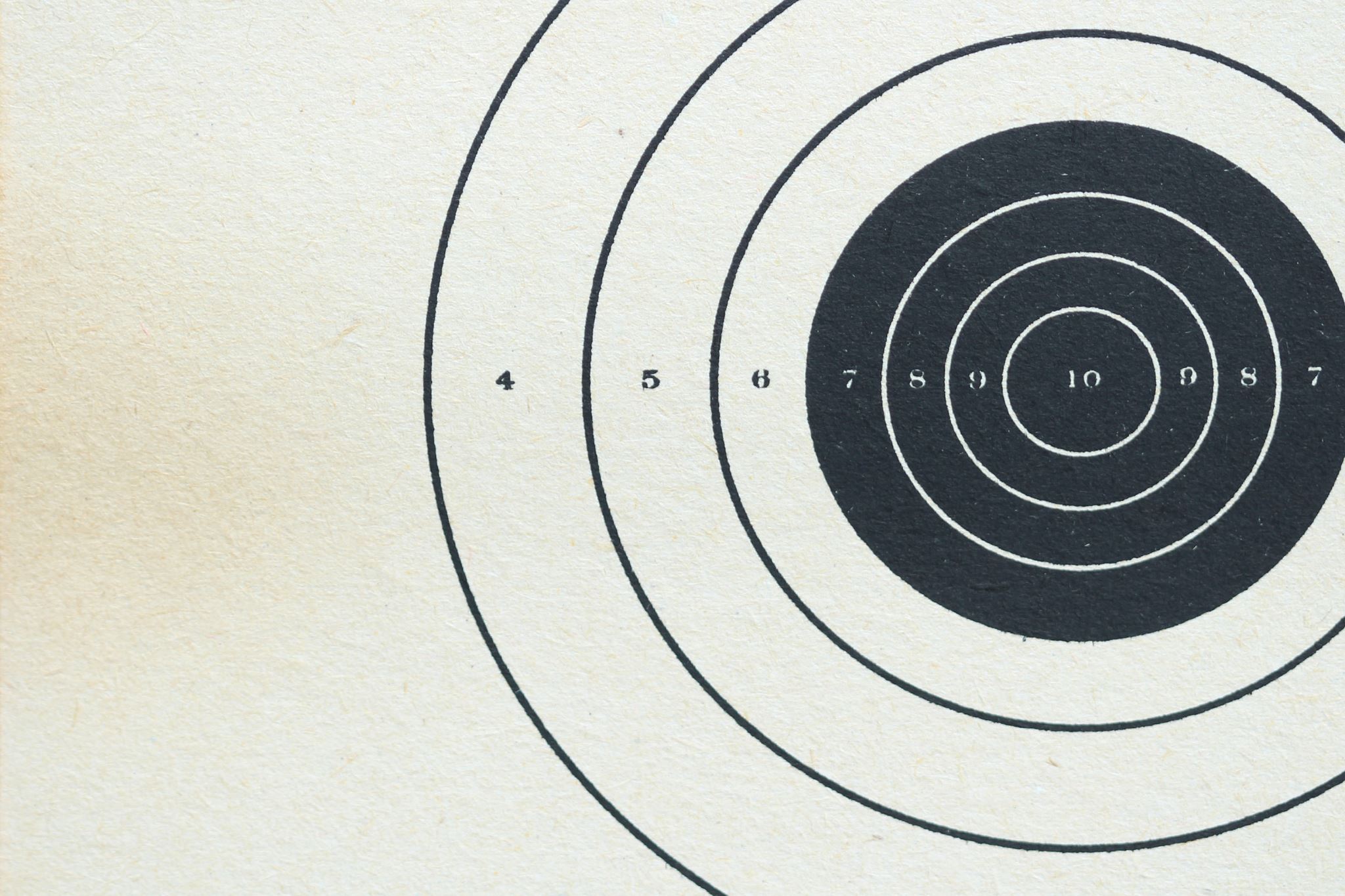 Aim:Improve EPAs Completion Rate to 95% over 1 year
[Speaker Notes: We measured the land!]
Rapid PDSA cycles – Indicators Dashobard
Rapid PDSA cycles:
Rapid PDSA cycles:
Rapid PDSA cycles:
Rapid PDSA cycles:
Chart for EPAs Completion Rates
Share Knowledge
Share Knowledge
Share Knowledge
CQI-NPM Program
QI Curriculum
Communication Curriculum
Simulation Curriculum
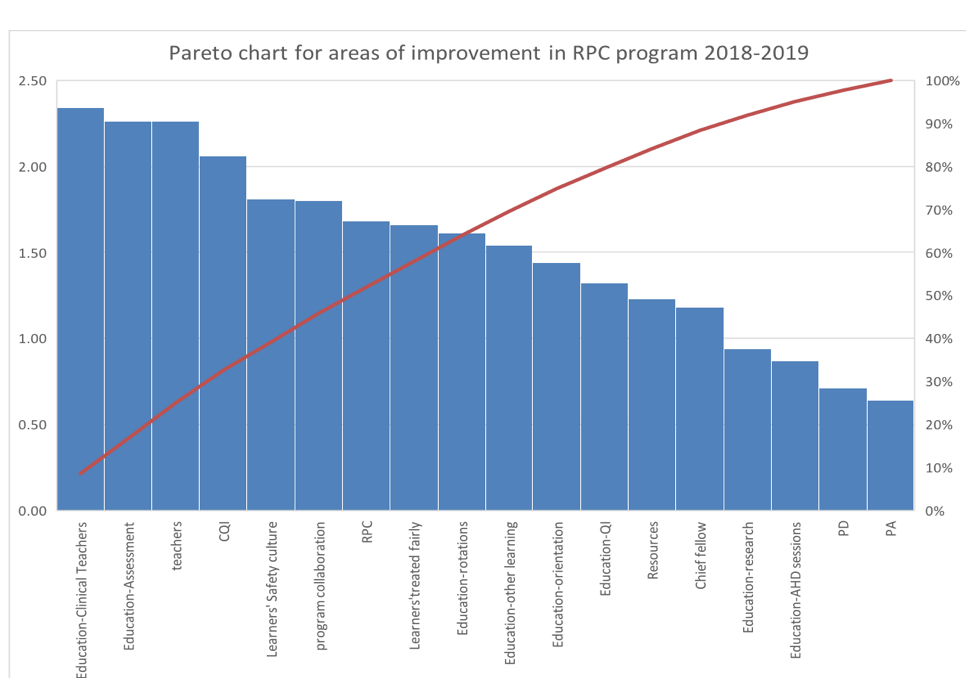 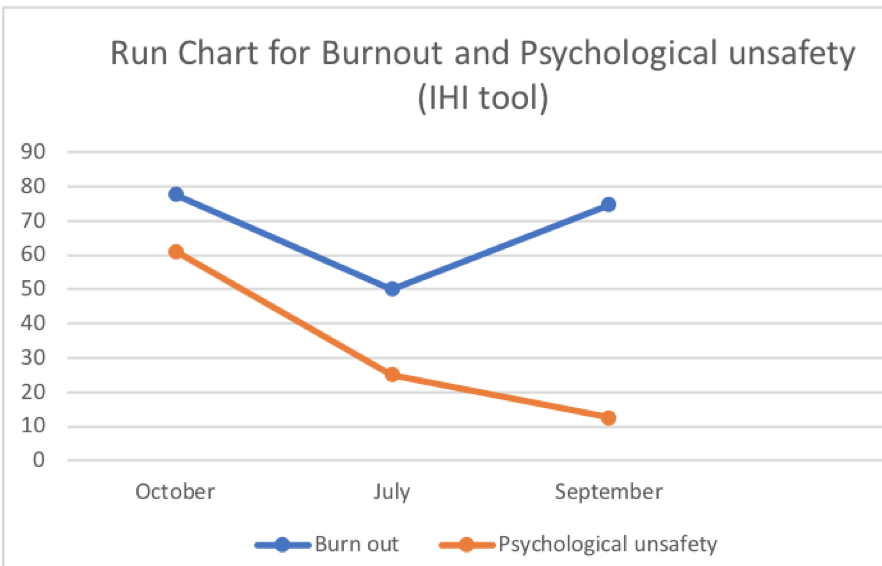 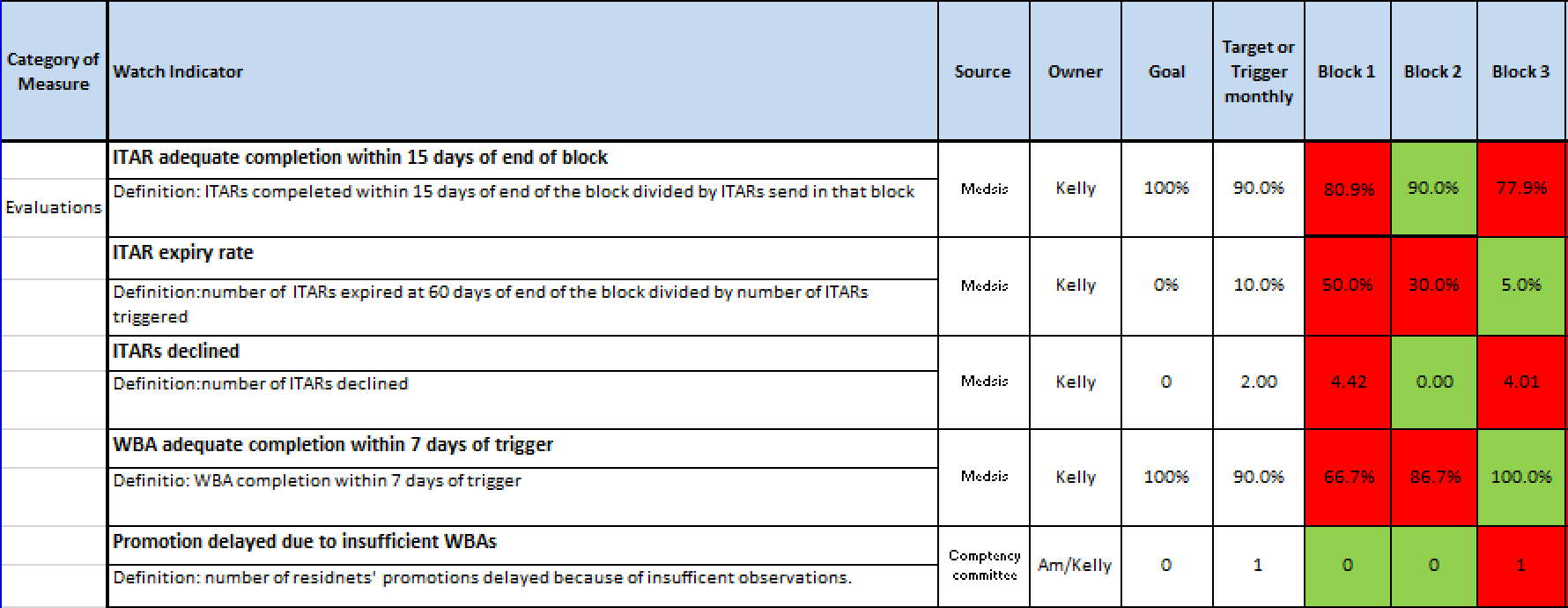 In summary-A Toolkit for CQI of Residency Program
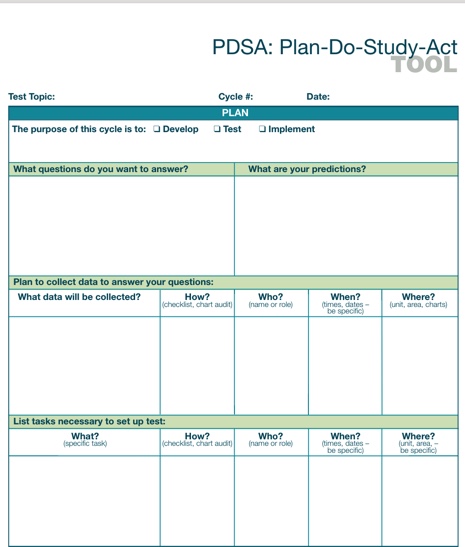 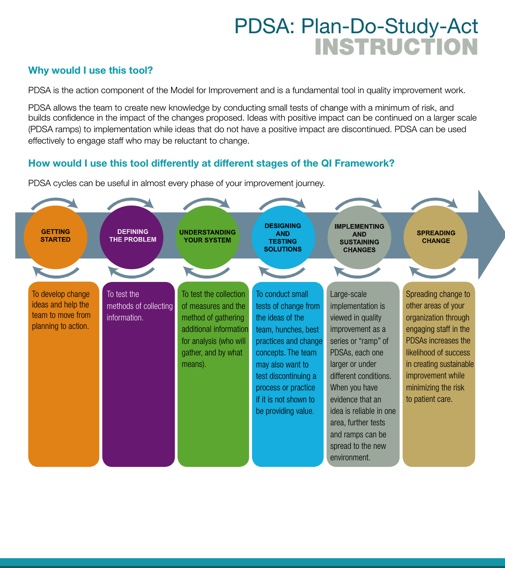 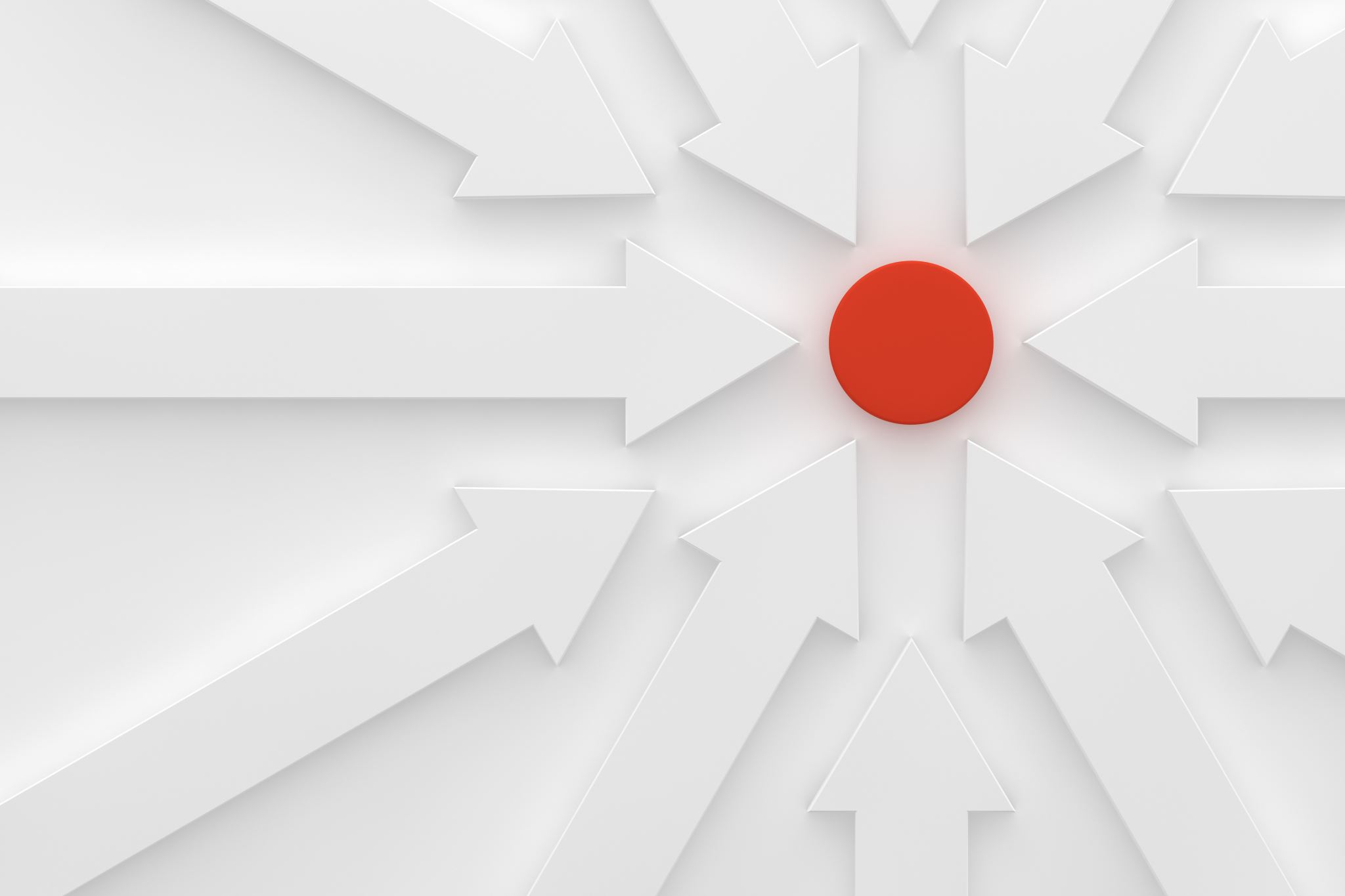 10 steps for QI
Identify the problem
Select your team
Brainstorm Causes (Fishbone Diagram)
Choose a priority (Pareto chart, feasibility tool)
Map the process
Identify indicators (Process, outcome and balancing)
Define your aim
Engage partners
Implement change (Aim PDSA)
Share Knowledge